БЮДЖЕТ ХАНКАЙСКОГО МУНИЦИПАЛЬНОГО РАЙОНАна что будут потрачены бюджетные средства							(тысяч рублей)
Сведения о расходах бюджета на 2018 годпо разделам и подразделам классификации расходов бюджета
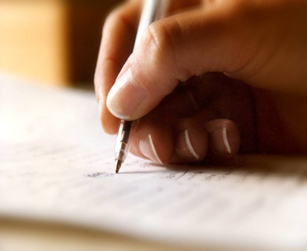 Общегосударственные вопросы
69 676,77
12,57 %
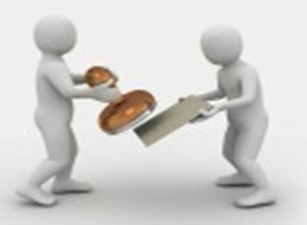 Сведения о расходах бюджета на 2018 годпо разделам и подразделам классификации расходов бюджета
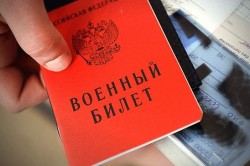 Национальная оборона, национальная безопасность
1235,50
0,22%
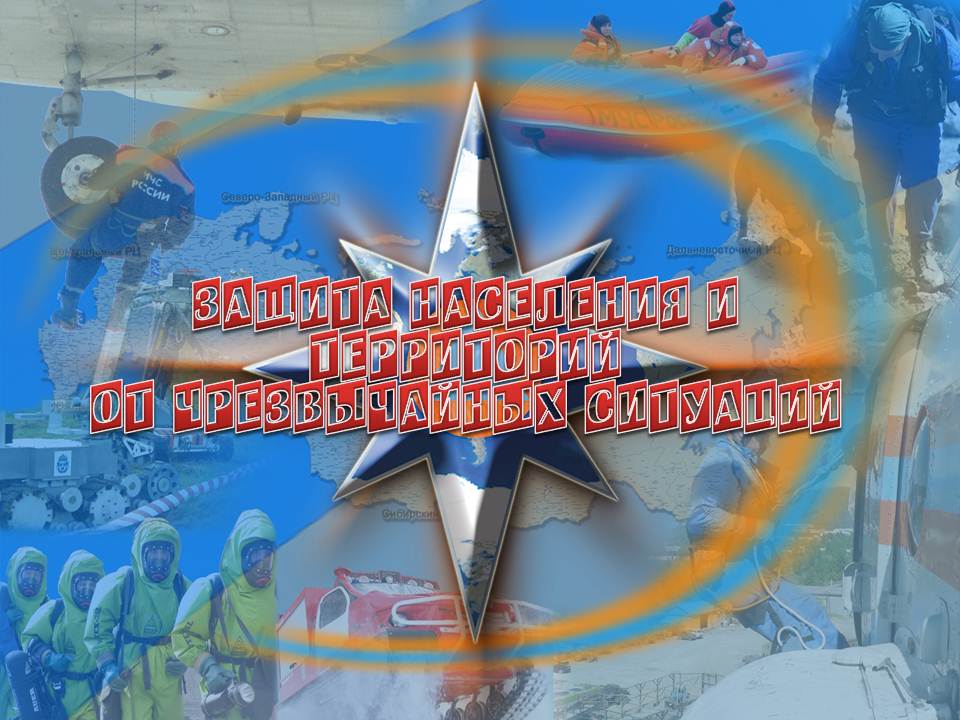 Сведения о расходах бюджета на 2018 годпо разделам и подразделам классификации расходов бюджета
Национальная экономика
19 235,68
3,47 %
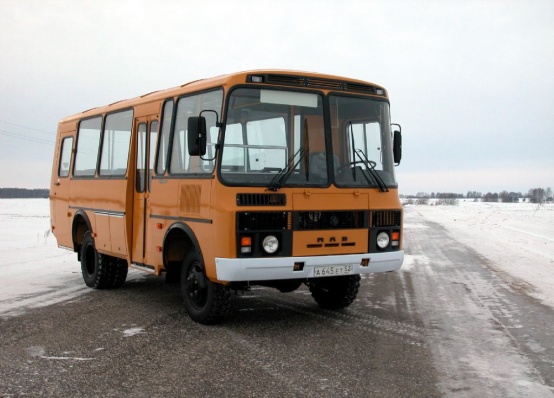 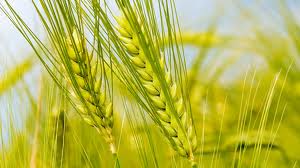 Сведения о расходах бюджета на 2018 годпо разделам и подразделам классификации расходов бюджета
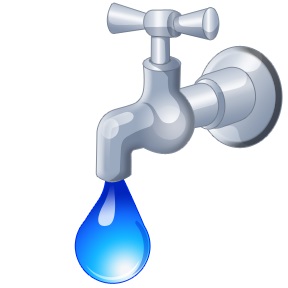 Жилищно-коммунальное хозяйство
25 772,82
4,65 %
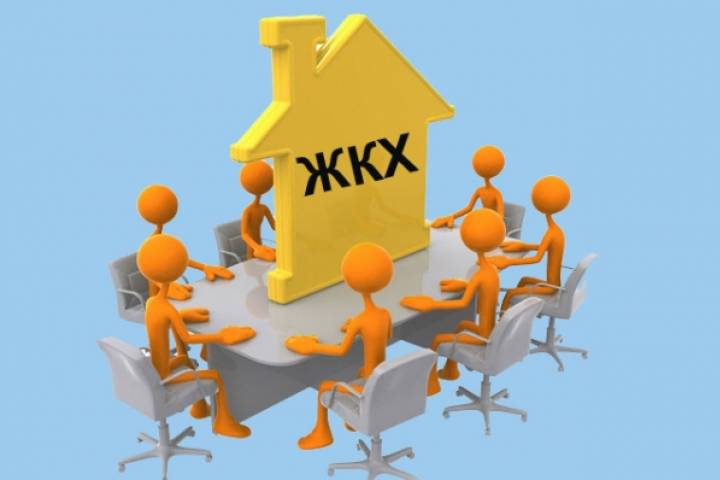 Сведения о расходах бюджета на 2018 годпо разделам и подразделам классификации расходов бюджета
Охрана окружающей среды
175,00
0,03 %
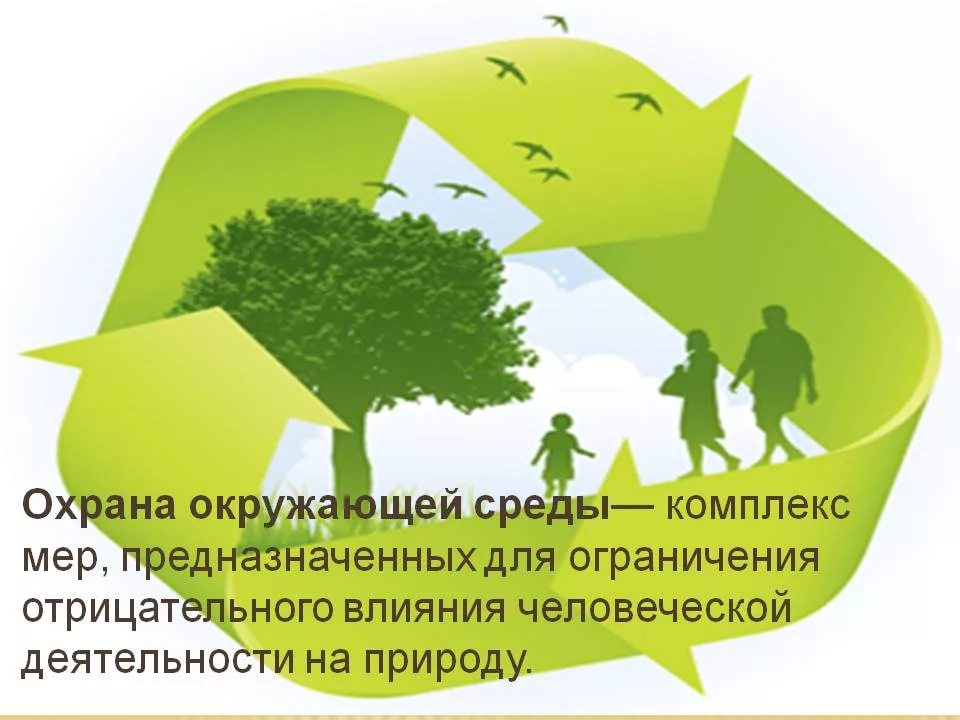 Сведения о расходах бюджета на 2018 годпо разделам и подразделам классификации расходов бюджета
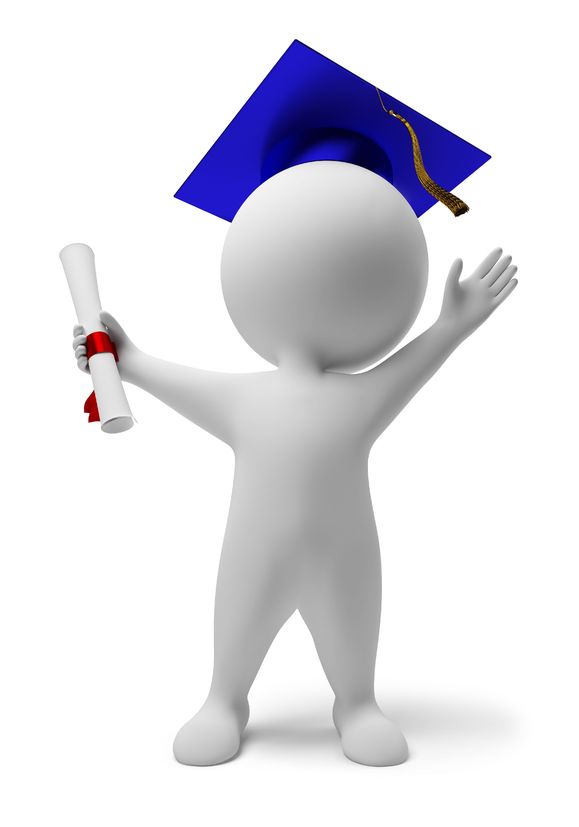 Образование
405 305,32
73,09 %
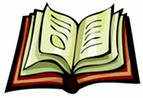 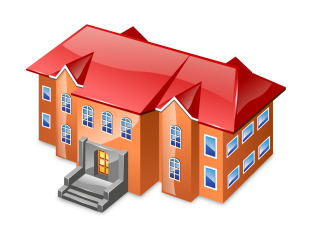 Сведения о расходах бюджета на 2018 годпо разделам и подразделам классификации расходов бюджета
Культура, кинематография
8 057,18
1,45 %
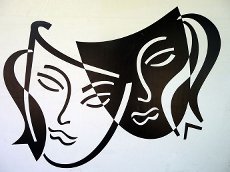 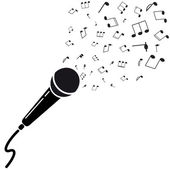 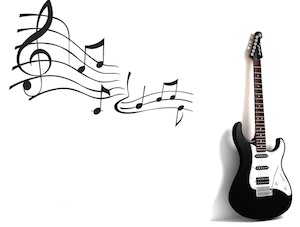 Сведения о расходах бюджета на 2018 годпо разделам и подразделам классификации расходов бюджета
Социальная политика
7 303,41
1,32 %
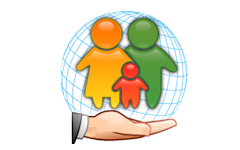 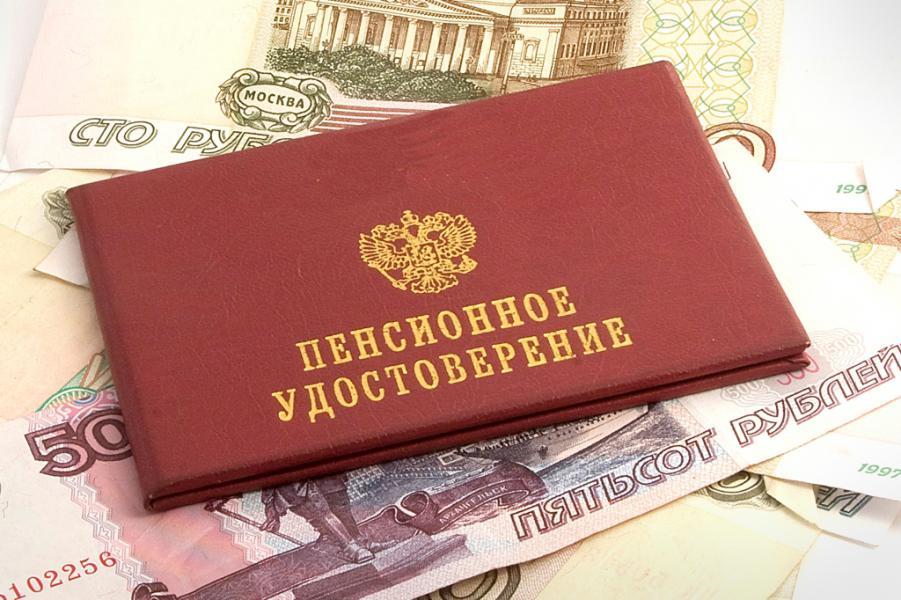 Сведения о расходах бюджета на 2018 годпо разделам и подразделам классификации расходов бюджета
Физическая культура и спорт, средства массовой информации
2 236,70
0,40 %
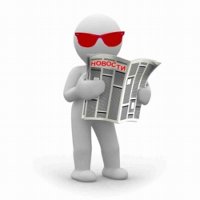 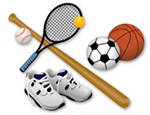 Сведения о расходах бюджета на 2018 годпо разделам и подразделам классификации расходов бюджета
Межбюджетные трансферты
15 507,66
2,80 %
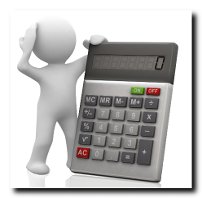 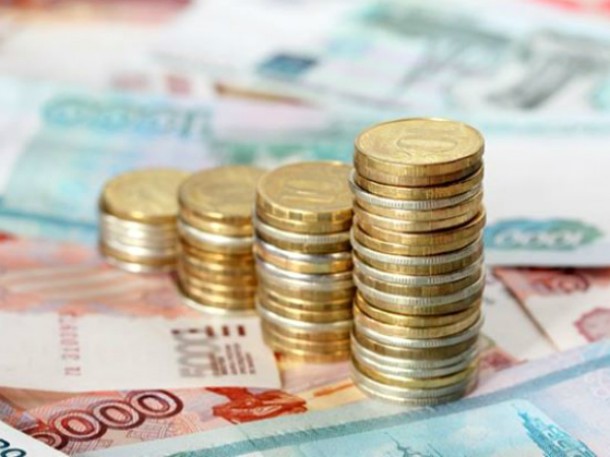